Grammar
Using ‘del’ and ‘de la’
Y7 Spanish
Term 2.2 - Week 4
Author name(s): Nick Avery / Rachel Hawkes

Date updated: 29/03/2020
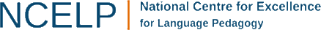 [Speaker Notes: Source of frequency rankings: Davies, M. & Davies, K. (2018). A frequency dictionary of Spanish: Core vocabulary for learners (2nd ed.). London: Routledge.]
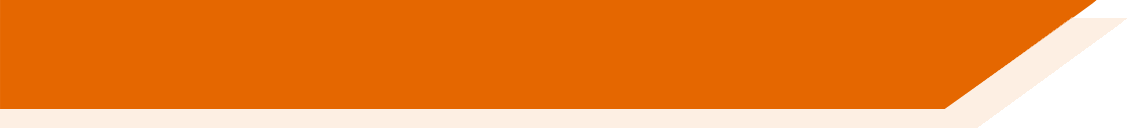 Talking about places and locationsUsing ‘del’ and ‘de la’ with adjectives
In Spanish, you can give locations using adverbs like ‘cerca’ or ‘lejos’.
In English we use several words for this: near (to), far (from), in front (of).Or no word: under (-), behind (-), outside (-)
You often use ‘de’ after them to refer to a person, place or thing.
Ana is near (to) Madrid.
Ana está cerca de Madrid.
Sara is near (to) Diego.
Sara está cerca de Diego.
To refer to a singular masculine noun (e.g. el museo), change de + el to ‘del’.
Ana is near (to) the museum.
Ana está cerca del museo.
To refer to a singular feminine noun (e.g. la plaza), use ‘de la’.
Ana is near (to) the square.
Ana está cerca de la plaza.
¿Es necesario usar ‘del’ or ‘de la’?
book = libro (m)
door = puerta (f)
cerca (de)
c_ _ _ _ de
near (to)
station = estación (f)
bank = banco (m)
shop = tienda (f)
lejos (de)
l_ _ _ _ de
far (from)
lejos de la tienda
lejos ____________
far from the shop
delante (de)
in front (of)
delante____________
in front of the bank
delante del banco
detrás de la puerta
detrás _____________
behind the door
detrás (de)
behind
outside
fuera de la estación
fuera _____________
outside the station
fuera (de)
debajo del libro
debajo____________
under the book
debajo (de)
under
[Speaker Notes: The four new adverbs are introduced with two previously taught adverbs (cerca, lejos) that will also be used to practise ‘del’ and ‘de la’.
We provide the gender of all nouns because the objective is simply to strengthen understanding of the need for del/de la and gender agreement.Note: it is sometimes thought that positional adverbs are prepositions, but the RAE lists the following as Spanish prepositions : a, ante, bajo, con, contra, de, desde, durante, en, entre, hacia, hasta, mediante, para, por, según, sin, sobre, tras. También son preposiciones, de uso más restringido, pro (asociación pro derechos humanos) y vía (Voló a Miami vía Londres).https://www.rae.es/diccionario-panhispanico-de-dudas/terminos-linguisticos]
leer
¿Dónde está la persona/el lugar?
Marca la opción correcta.
La t_ _ _ _
la torre
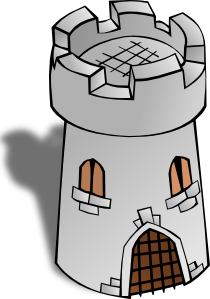 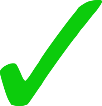 La p_ _ _ _
la plaza
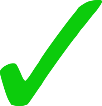 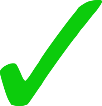 El b_ _ _ _ _
el balcón
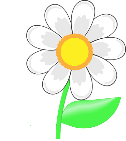 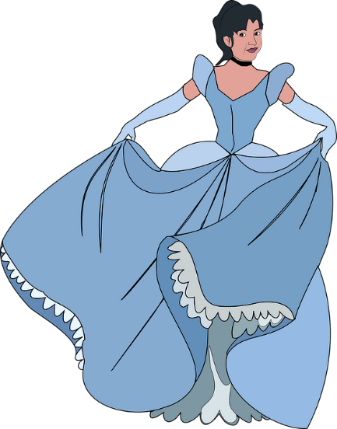 La f_ _ _
la flor
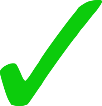 La p_ _ _ _
La d_ _ _
la dama
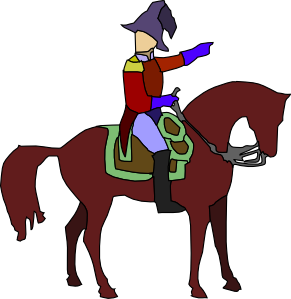 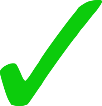 El c_ _ _ _ _ _ _ _
el caballero
[Speaker Notes: This activity combines vocabulary revision (6 words from 2.1.1-revisited in the scheme of work this week) with grammar practice of del vs de la. 
The gender of new nouns is given because these don’t have gender marking (-o ending=masc; -a=fem) with which students are familiar.]
¿Cómo se dice en inglés?
The tower is far from the west.
1
La torre está lejos del oeste.
The square is below the balcony.
2
La plaza está debajo del balcón.
The lady is behind the shop.
3
La dama está detrás de la tienda.
The gentleman/knight is in front of the monument.
4
El caballero está delante del monumento.
The train is not outside / out of the station.
5
El tren no está fuera de la estación
[Speaker Notes: Click on each dark blue shape to reveal each answer.]
escuchar
¿Qué escuchas? ¿‘del’ o ‘de la’?
Luego, escucha otra vez. Marca la palabra correcta y escribe la frase completa en inglés.
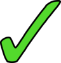 The train is far from the city.
1
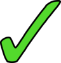 The white car is near the east.
2
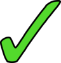 The (male) teacher is in front of the station.
3
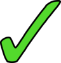 The (female) author is outside the bank.
4
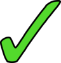 5
The (female) director/headteacher is behind the shop.
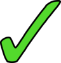 The (male) classmate is under the table.
6
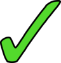 7
The station is in front of the theatre.
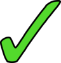 The (male) friend is outside the building.
8
[Speaker Notes: The genders are mostly clear as most words end in –o and –a. However, students could also be told that even when the nouns don’t end in –o and –a, there are other helpful rules to determine the gender. For example, words ending in –dad (ciudad) and –ción (estación) are always feminine. 

Previously taught vocabulary is recycled in this task: 
1.2.6 – edificio
1.2.5 – ciudad, plaza, museo, escuela, banco, tienda, teatro, iglesia
1.2.3 – mesa
1.1.4 – casa

Transcript
1. El tren está lejos de la [ciudad]2. El coche blanco está cerca del [este]3. El profesor está delante de la [estación]4. La autora está fuera del [banco]5. La directora está detrás de la [tienda de musica] 6. El compañero está debajo de la [mesa]7. La estación está delante del [teatro]8. El amigo está fuera del [edificio]]
escribir
Describe las imágenes. Completa las seis frases en español.
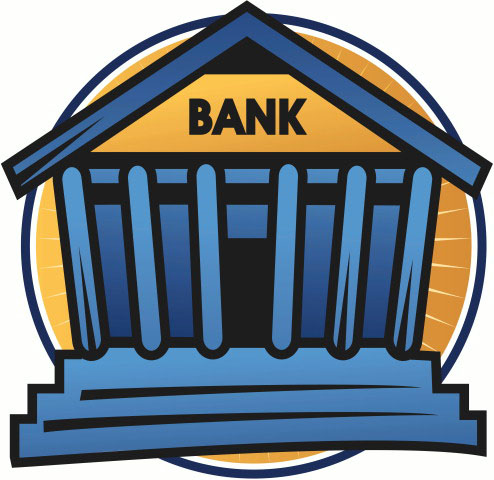 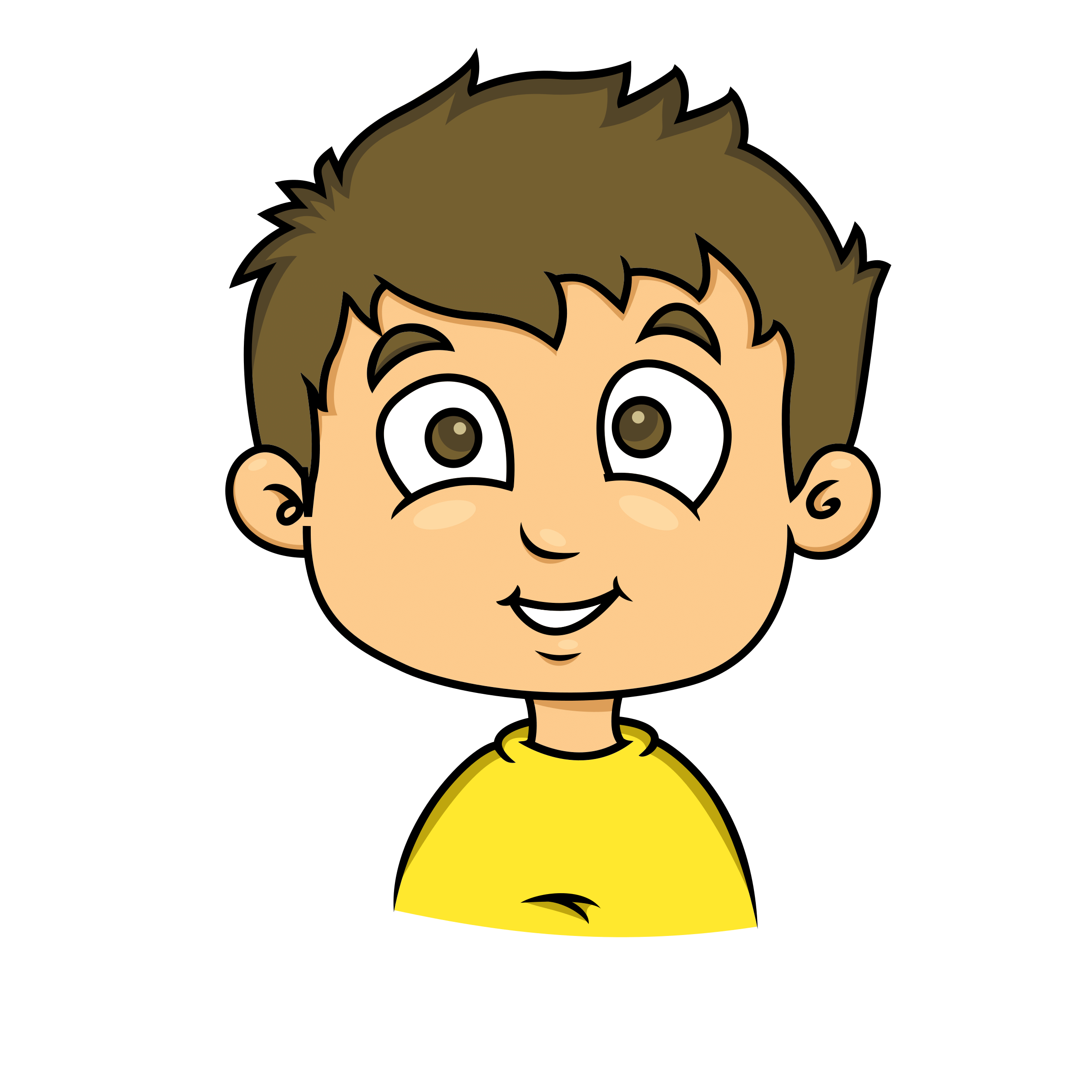 [far from]
3
2
1
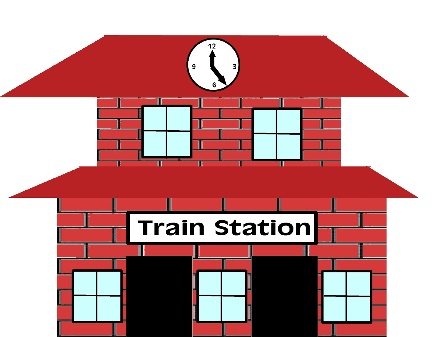 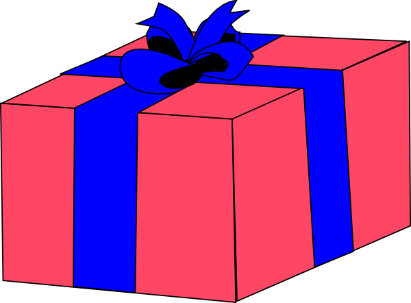 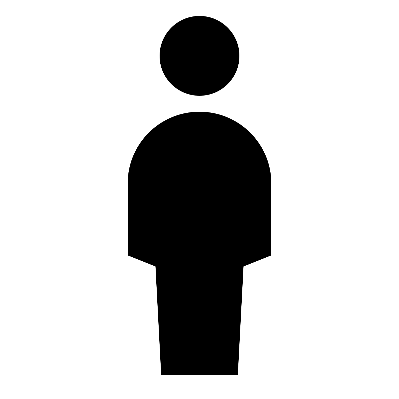 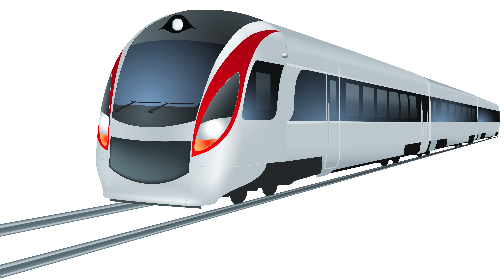 1. La persona…
2. El periódico…
3. El chico…
4. La planta…
5. El tren…
6. El coche…
[outside]
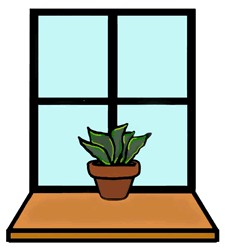 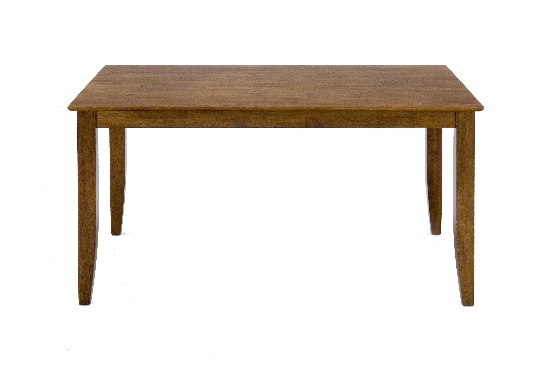 [near]
5
6
4
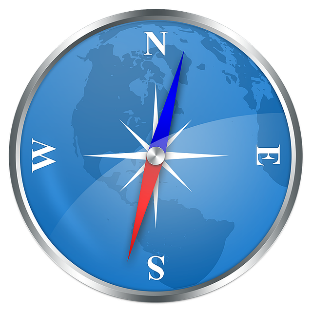 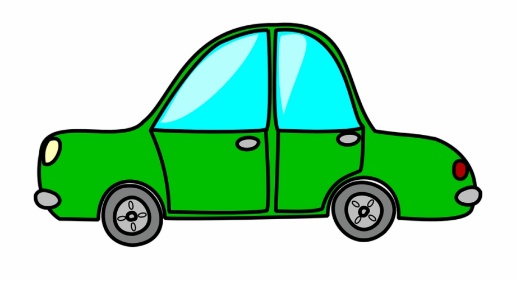 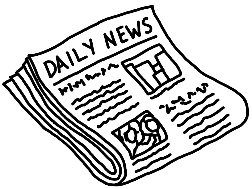 [Speaker Notes: 1) La persona está fuera del banco.2) El chico está detrás del regalo.3) El tren está lejos de la estación
4) El periódico está debajo de la mesa.
5) La planta está delante de la ventana.
6) El coche está cerca del oeste.]
escribir
Respuestas
está fuera del banco
1La persona______________________.
2) El chico_______________________.
está detrás del regalo
está lejos de la estación
3) El tren________________________.
está debajo de la mesa
4) El periódico__________________________.
está delante de la ventana
5) La planta_____________________________.
está cerca del oeste
6) El coche ______________________.
[Speaker Notes: 1) La persona está fuera del banco.2) El chico está detrás del regalo.3) El tren está lejos de la estación
4) El periódico está debajo de la mesa.
5) La planta está delante de la ventana.
6) El coche está cerca del oeste.]